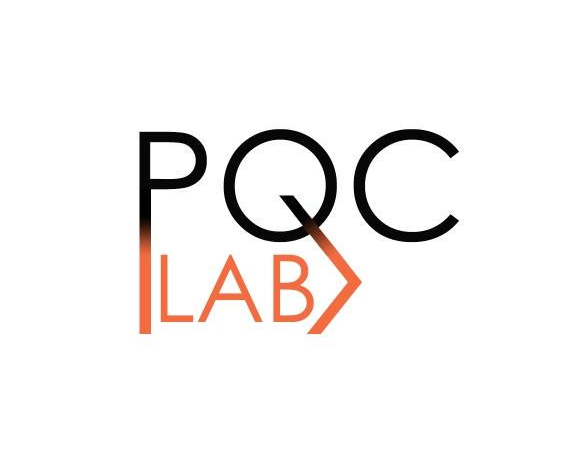 Бенчмаркинг квантовых компьютеров
Чернявский А.Ю., Бантыш Б.И., Богданов Ю.И.
Физико-технологический институт имени К.А. Валиева РАН
Что такое бенчмаркинг?
Пример: выбор компьютерного “железа”
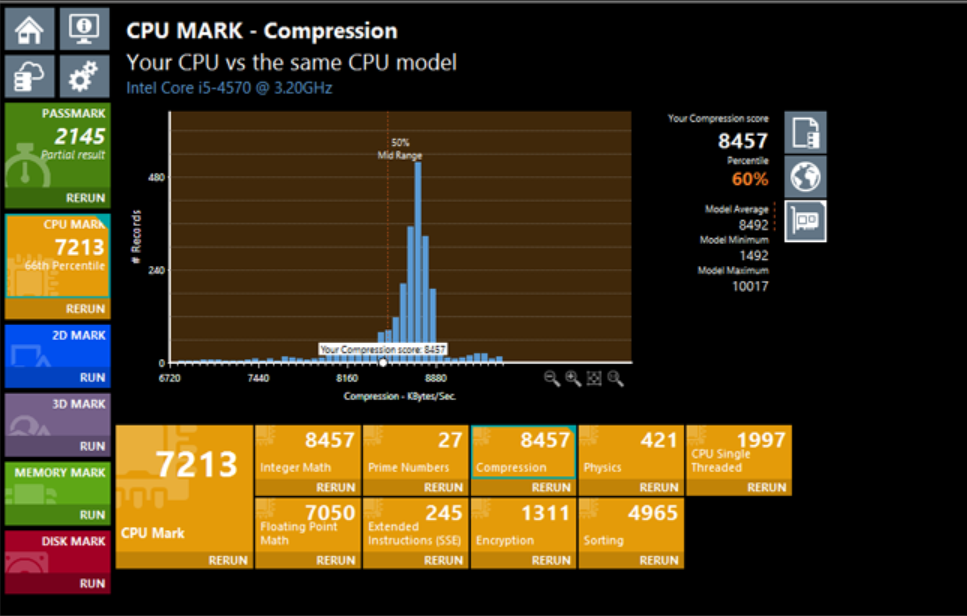 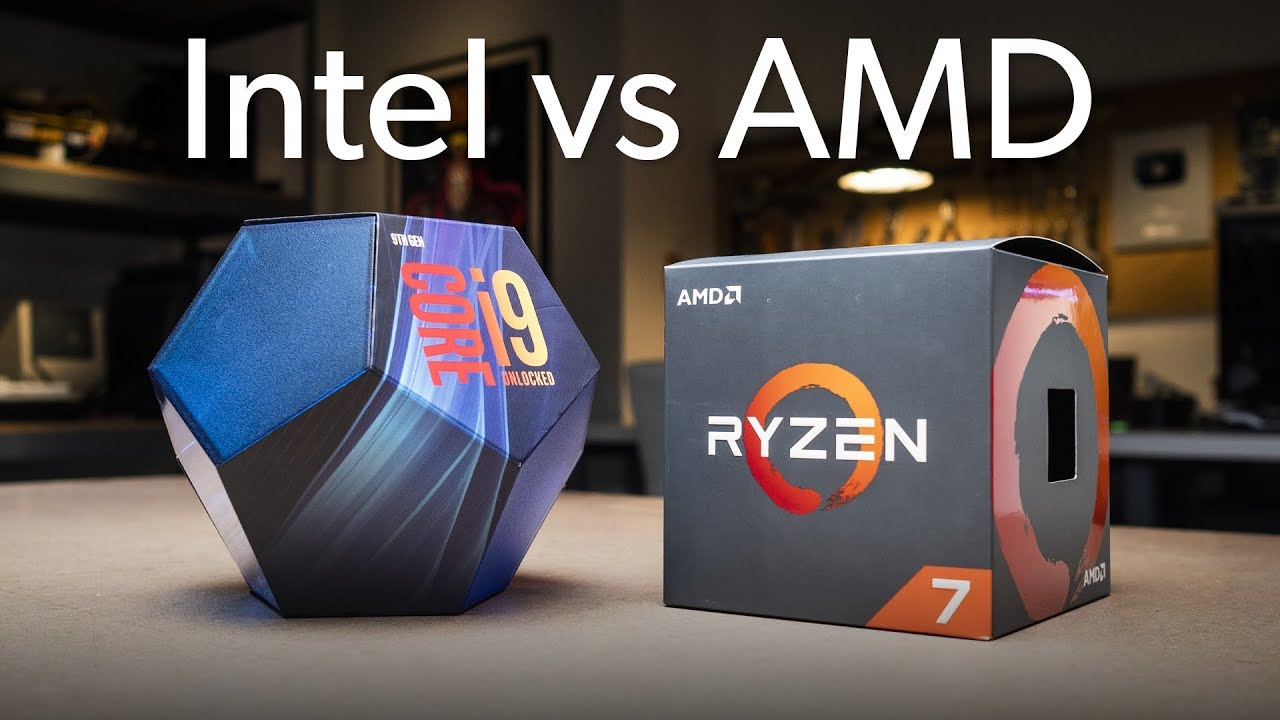 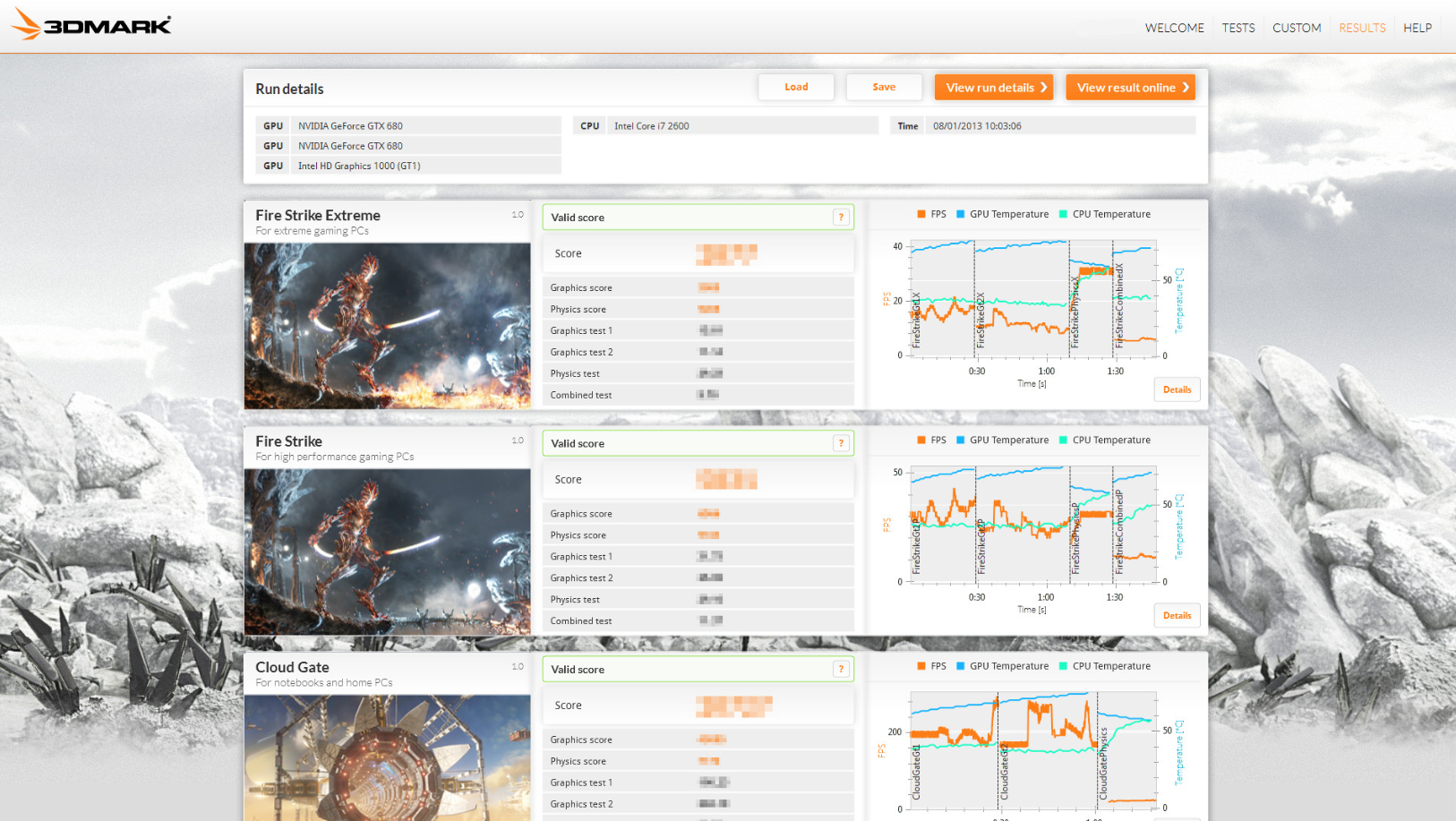 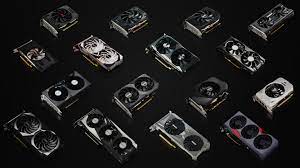 Суперкомпьютеры
(тест Linpack)
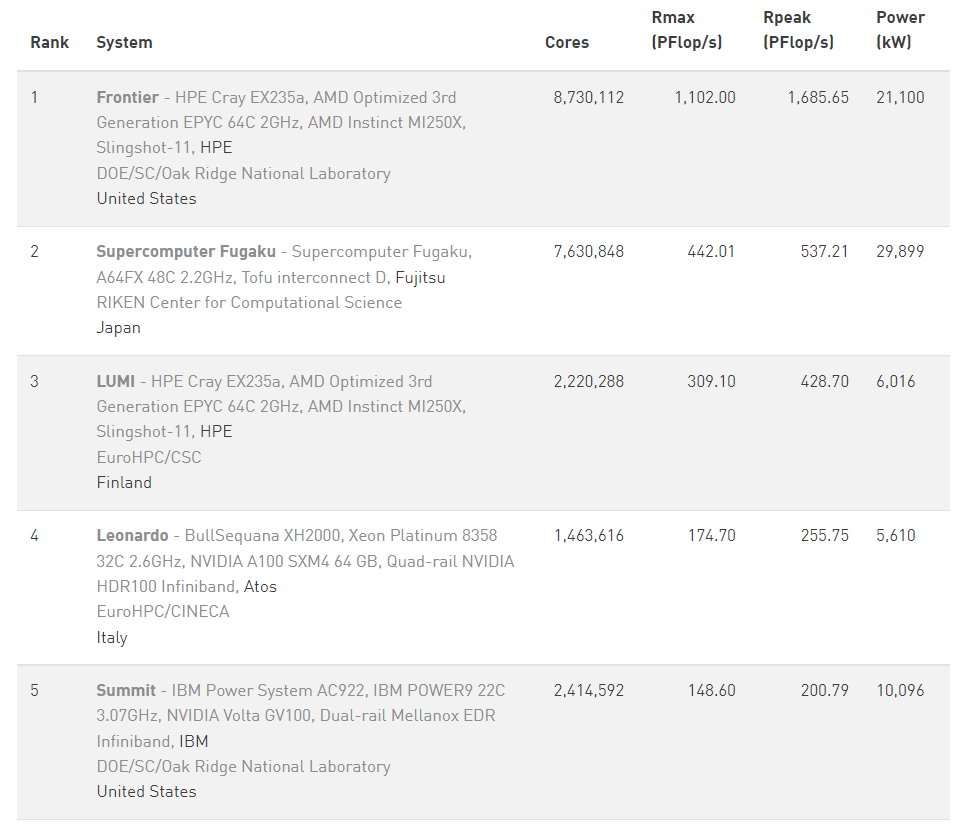 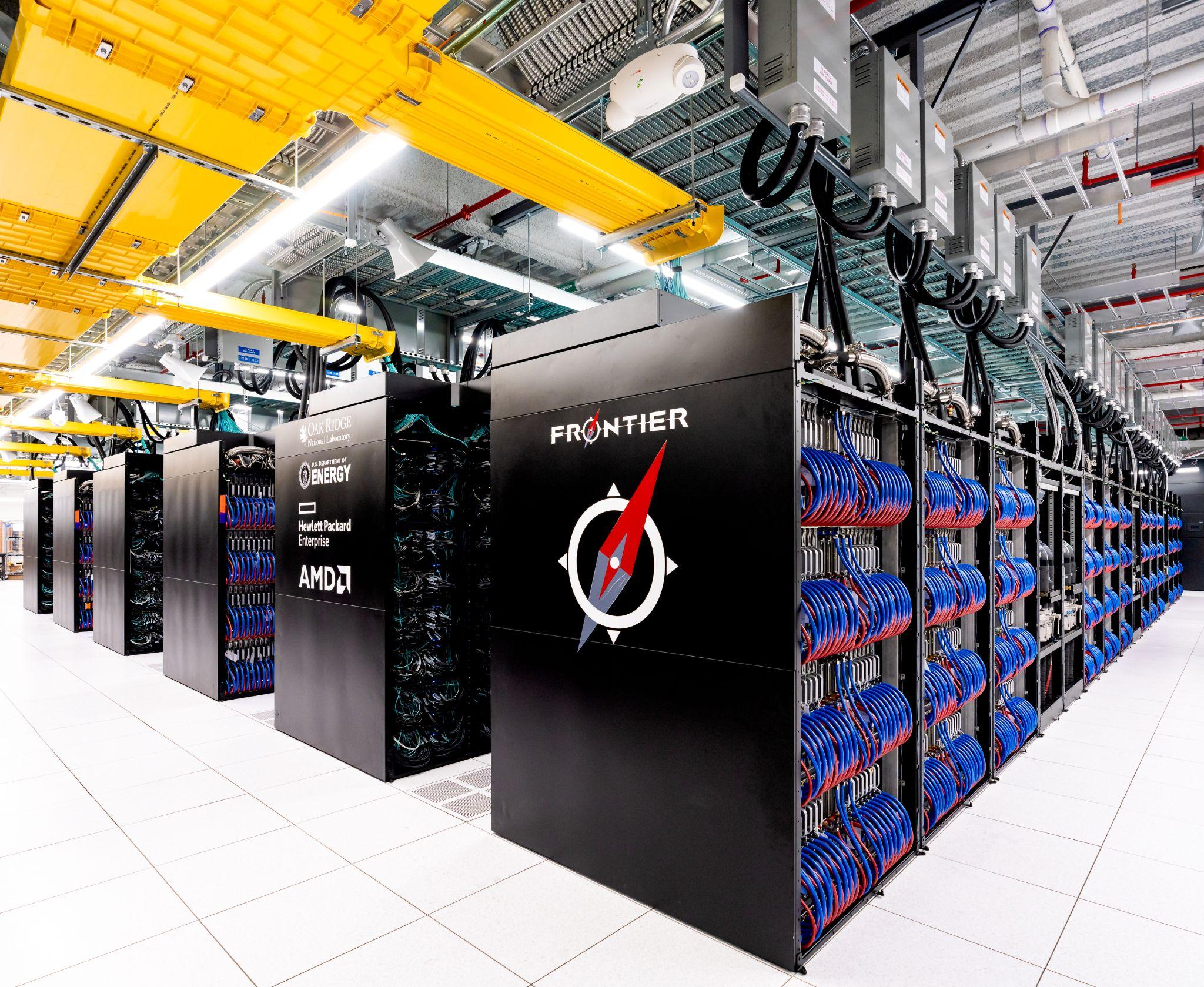 Основные цели бенчмаркинга
Бенчмаркинг
Помощь разработчику
Помощь “пользователю” в выборе
Квантовый бенчмаркинг
Quantum Tomography Benchmarking
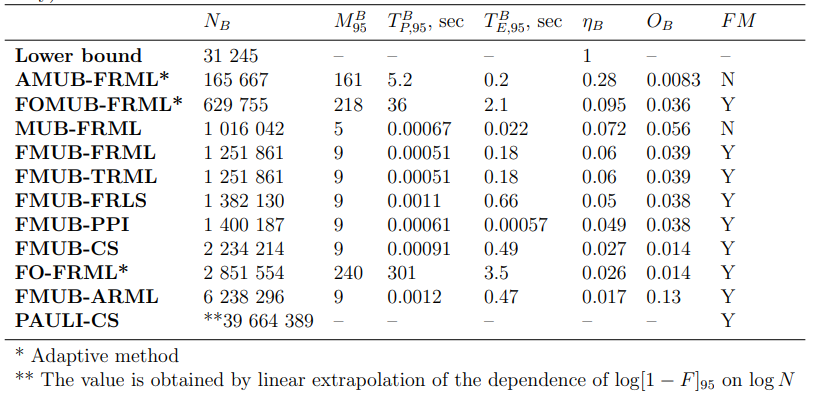 Bantysh, B.I., Chernyavskiy, A.Y. and Bogdanov, Y.I., 2020. Comparison of tomography methods for pure and almost pure quantum states. JETP Letters, 111, pp.512-518.

Bantysh, B.I., Chernyavskiy, A.Y. and Bogdanov, Y.I., 2021. Quantum tomography benchmarking. Quantum Information Processing, 20, pp.1-20.
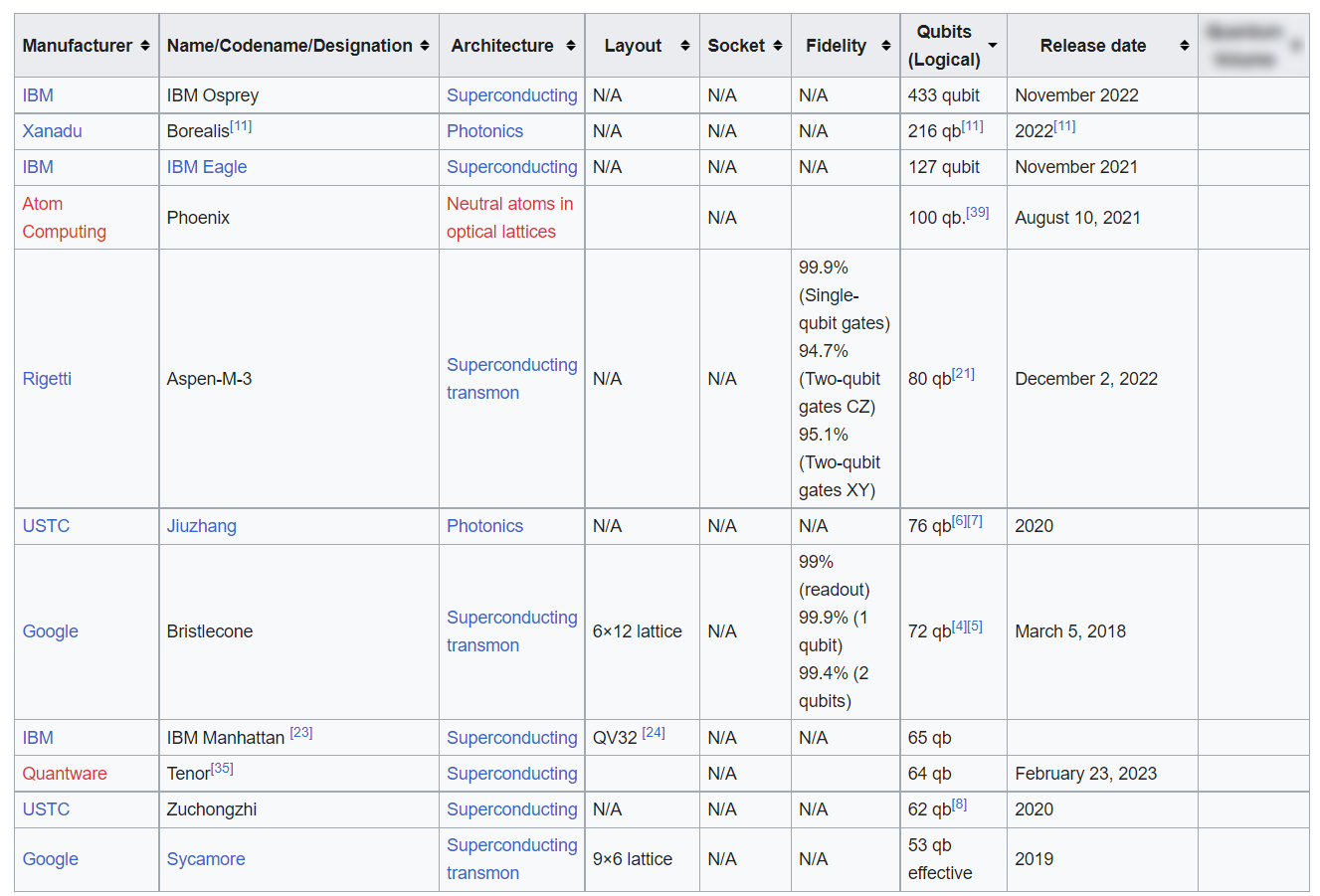 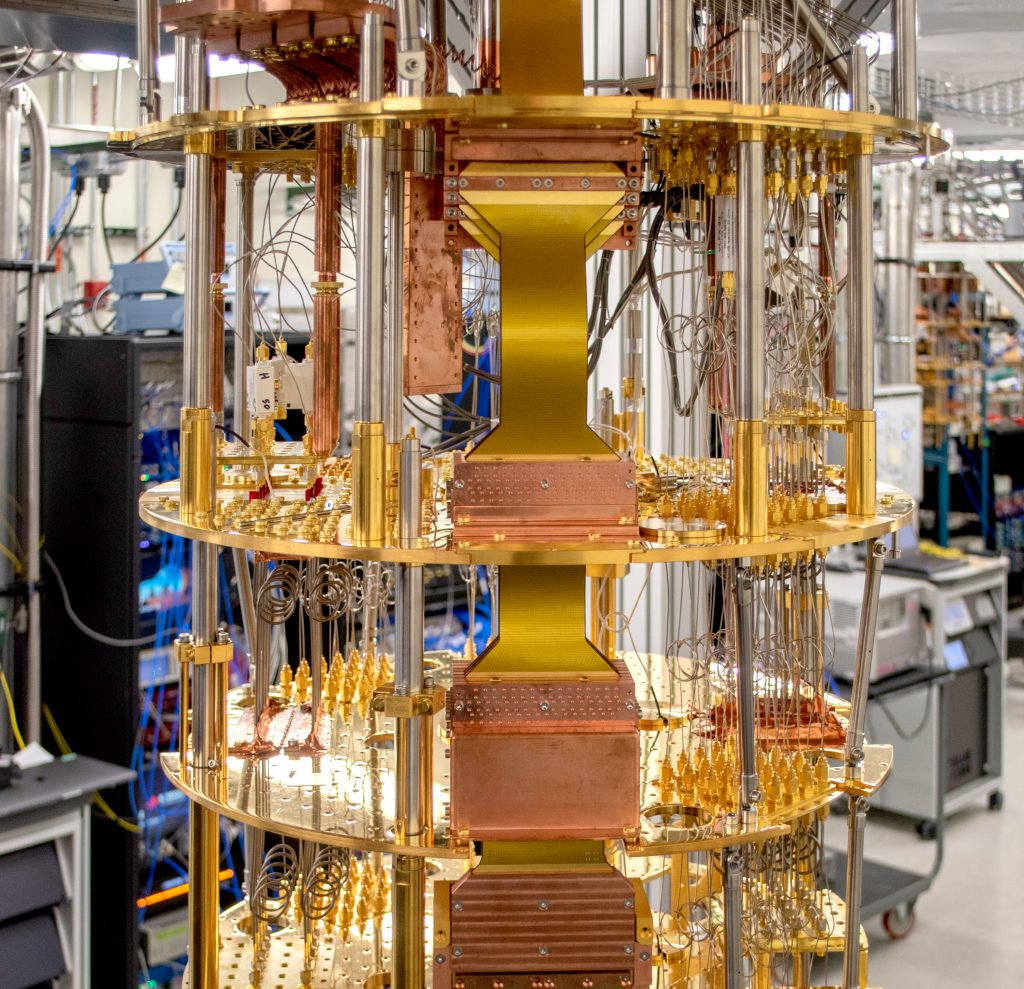 Современные
квантовые процессоры
Основные цели бенчмаркинга
Бенчмаркинг
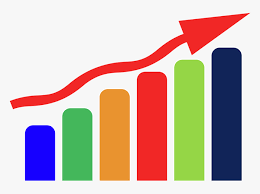 Помощь разработчику
Помощь “пользователю” в выборе
Бенчмаркинг квантовых процессоров - крайне актуальная задача
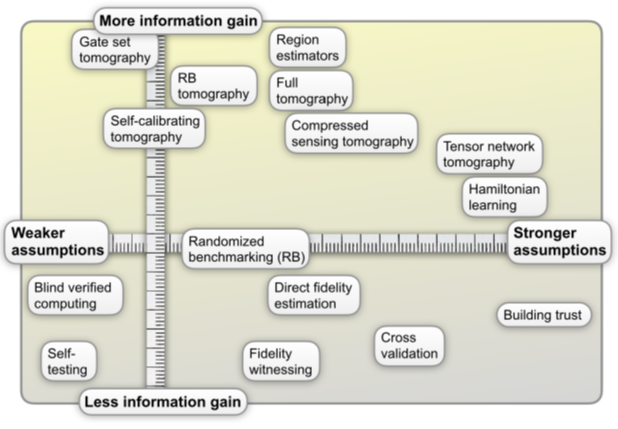 J. Eisert et al., “Quantum certification and benchmarking,” Nature Reviews Physics, vol. 2, no. 7, pp. 382–390, Jul. 2020, doi: 10.1038/s42254-020-0186-4.
Квантовая томография
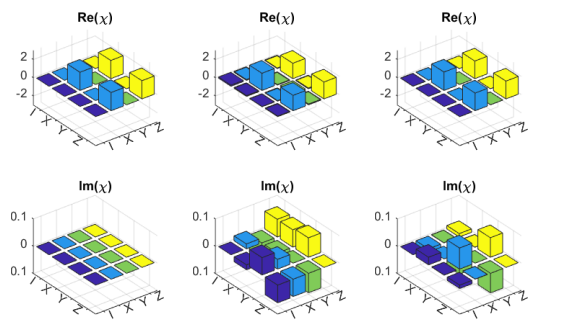 Достоинства:
Подробная информация о гейтах
Позволяет реконструировать как состояния, так и процессы
Позволяет производить отладку квантовых процессоров
Недостатки:
Проблемы масштабируемости
SPAM-ошибки
А как сравнивать?
Точность гейтов
Фиделити квантовых состояний
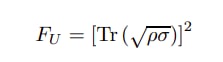 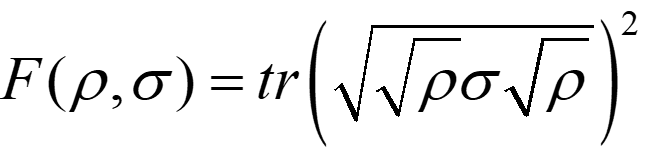 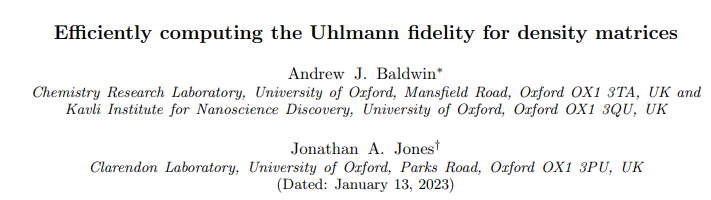 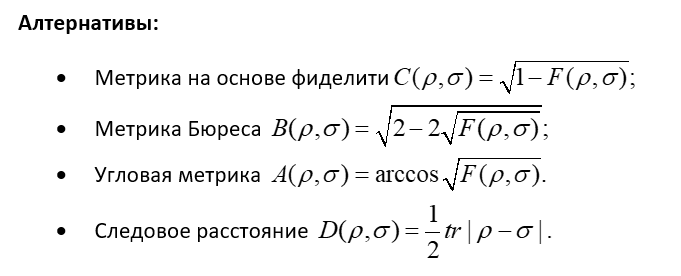 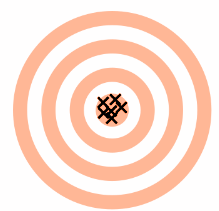 Переход к оценке точности гейтов
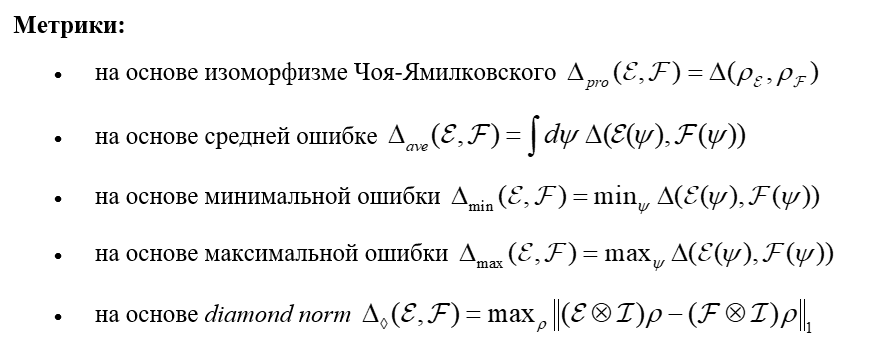 Gilchrist, A., Langford, N.K. and Nielsen, M.A., 2005. Distance measures to compare real and ideal quantum processes. Physical Review A, 71(6), p.062310.
Свойства:
Могут оцениваться через квантовую томографию и другие методы
К сожалению, авторы иногда завышают оценки, вводя новые метрики
Значения могут различаться для конкретных гейтов и ошибок
Randomized benchmarking
Генерируются случайные последовательности гейтов из группы Клиффорда
Каждая последовательность дополняется гейтом, в сумме приводящий к тождественному преобразованию (классическое вычисление)
Вычисляются фиделити итоговых состояний последовательностей
Вычисляется среднее фиделити Fm по всем схемам
Производится аппроксимация:
величина ошибки
устойчивая к SPAM
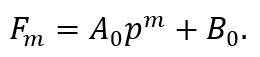 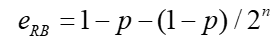 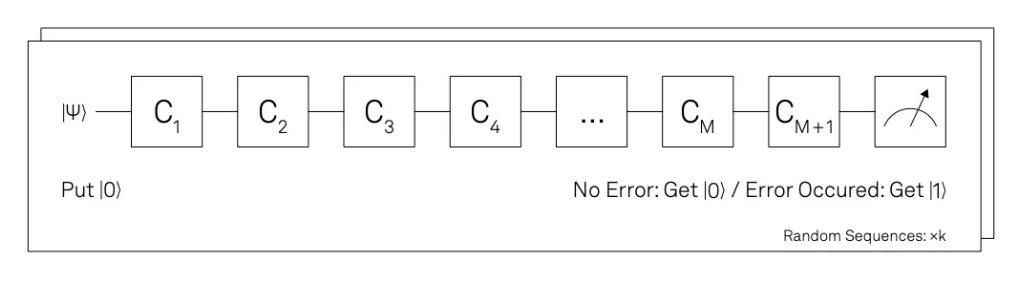 Randomized benchmarking
Метод позволяет оценивать уровень шума гейтов вычислителя
Эффективен и масштабируем
Устойчив к SPAM
Имеет множество ограничений:
 Наборы гейтов ограничены гейтами из группы Клиффорда
 Уровень точности не должен зависеть от выбора гейта
 В устройстве не должно быть перекрестных шумов (crosstalk)
 Во время эксперимента не должно быть дрейфа шума
 Шум может быть описан вполне-положительными отображениями
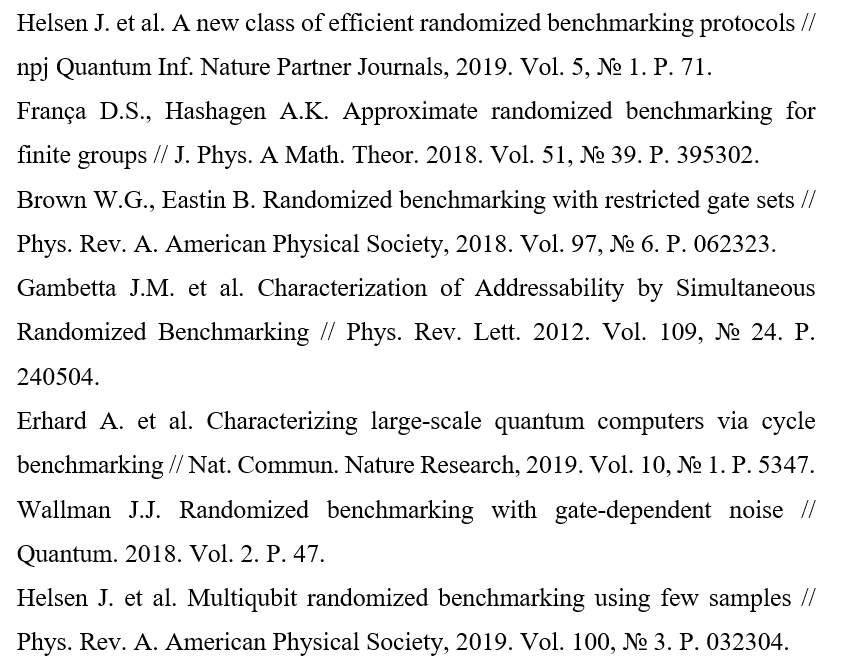 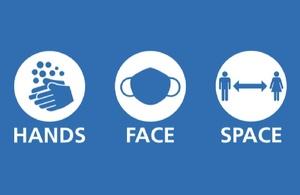 Классификация бенчмаркинга
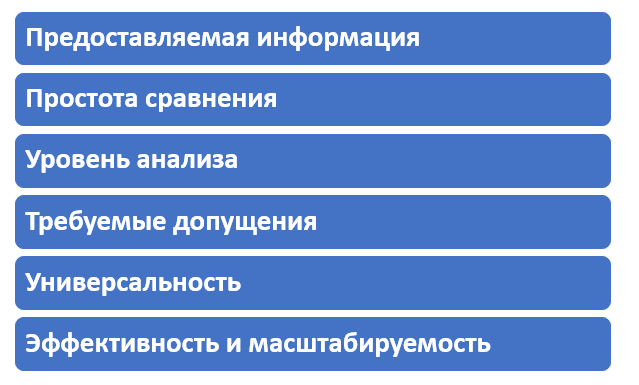 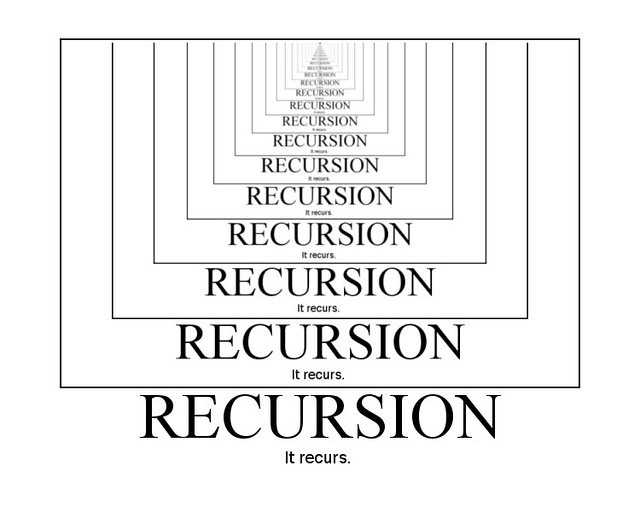 CHSH-игра (квантовая псевдотелепатия)
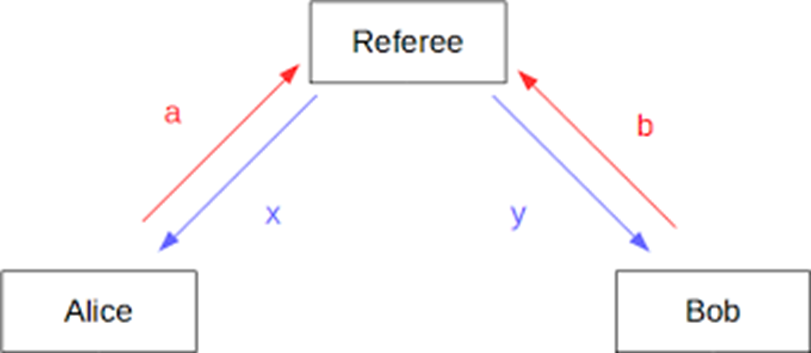 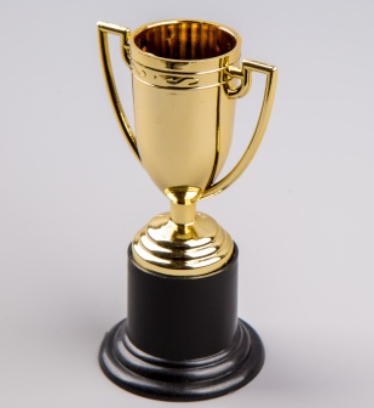 Правила:
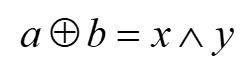 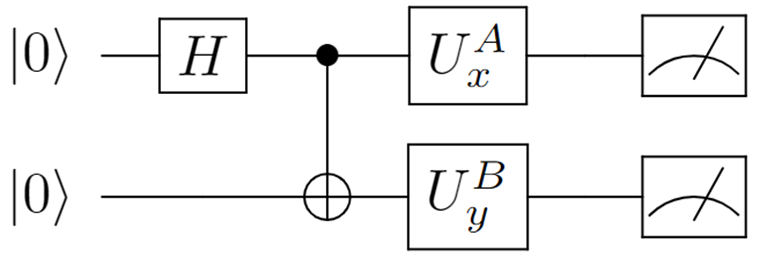 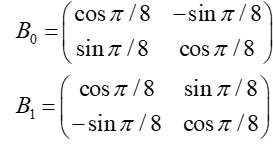 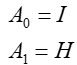 Квантовая стратегия:
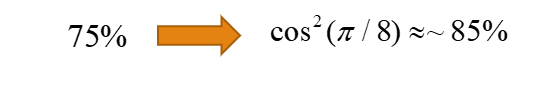 Вероятность выигрыша:
Бенчмарк на основе CHSH-игры
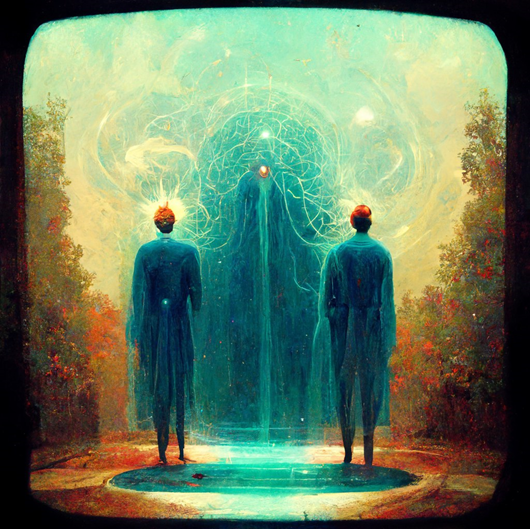 Квантовое превосходство в смысле увеличения процента выигрыша (pq-pc) может служить бенчмарком
Достоинства:
Квантовый эффект 
Понятная величина
Высокая эффективность
Недостатки:
Анализирует только двухкубитные взаимодействия
Не учитывает унитарные ошибки определенного вида
Нет строгости в смысле loophole-free нарушения неравенств Белла
Моделирование (MS-гейт)
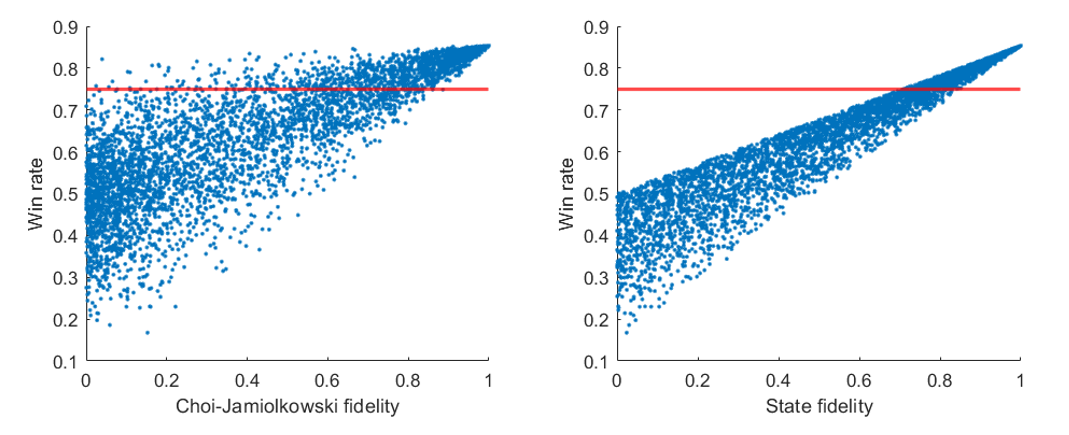 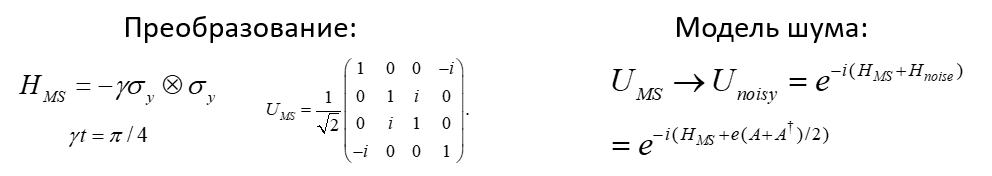 Необходимая точность гейта выше ~70-80%
Моделирование (T1-T2)
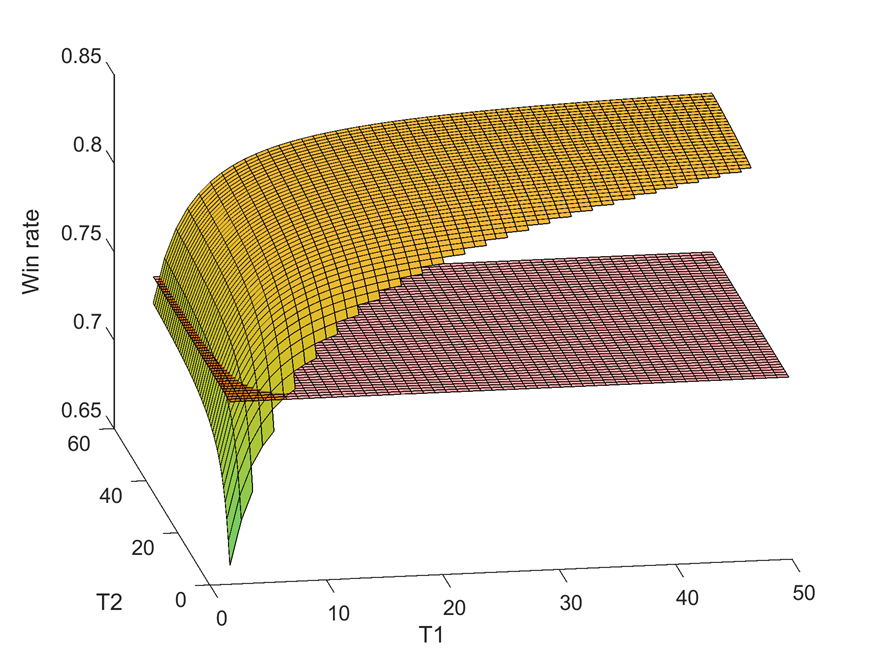 Необходимая T1 выше ~10-20
Quantum Volume (квантовый объём)
в отличии от предыдущих бенчмарков рассматривает работу квантового вычислителя в целом
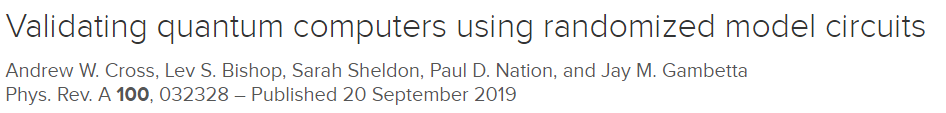 Задача тяжелых выходов
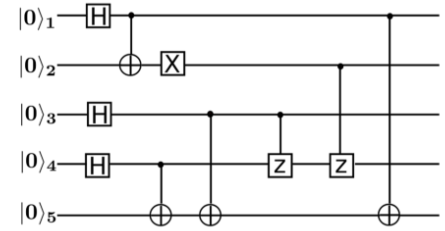 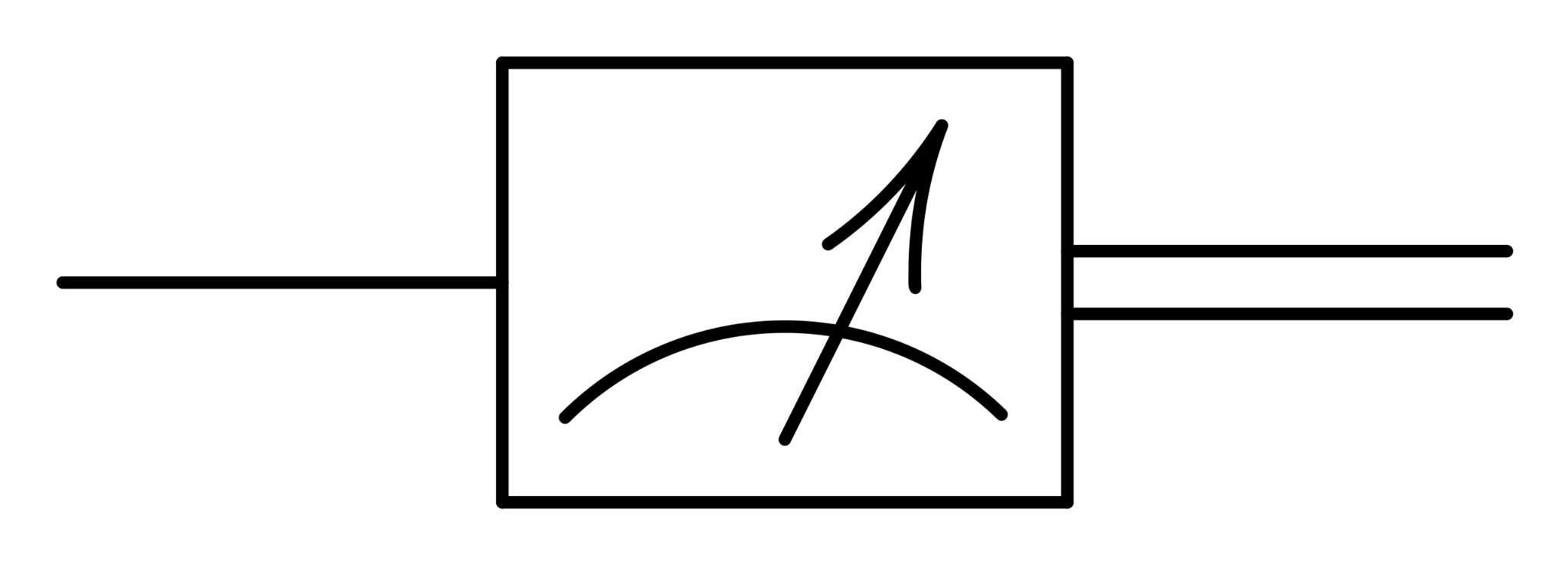 pmedian
sort
Тяжелые выходы cхемы: те индексы j (или, что эквивалентно, базисные состояния), для которых pj> pmedian
Задача: зная схему, найти набор индексов, в котором доля тяжелых выходов больше 2/3
Случайные схемы специального вида
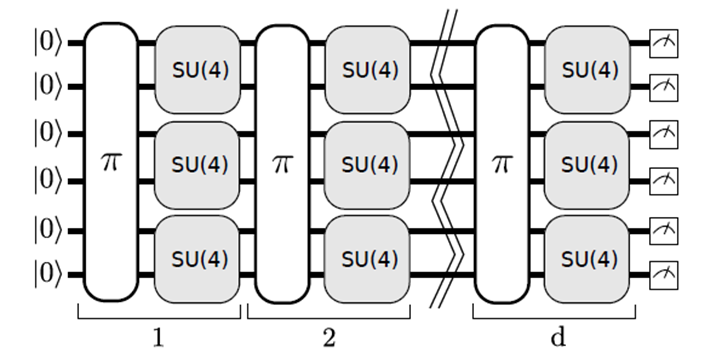 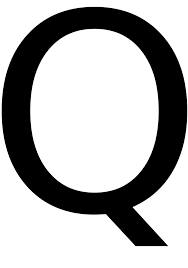 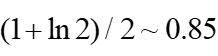 полная деполяризация
~0.5
Алгоритм оценки доли тяжелых выходов
Генерируем nc случайных схем размера (m,d)
Проводим классическую симуляцию каждой схемы и определяем медианы вероятностей
Выполняем каждую схему на квантовом процессоре ns раз 

Итог: число тяжелых выходов среди всех прогонов nh 

Далее рассматривается достоверность 97.5%, что эквивалентно
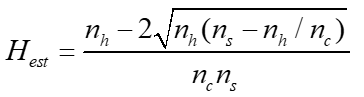 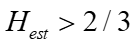 Какие бенчмарки можно рассматривать
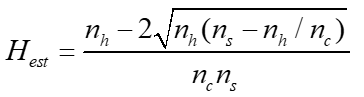 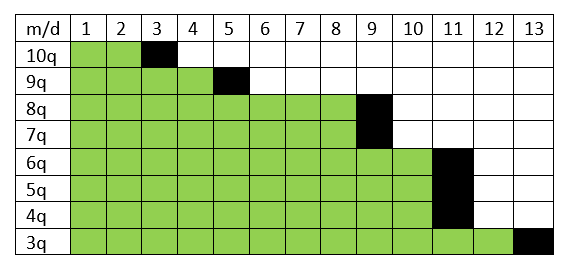 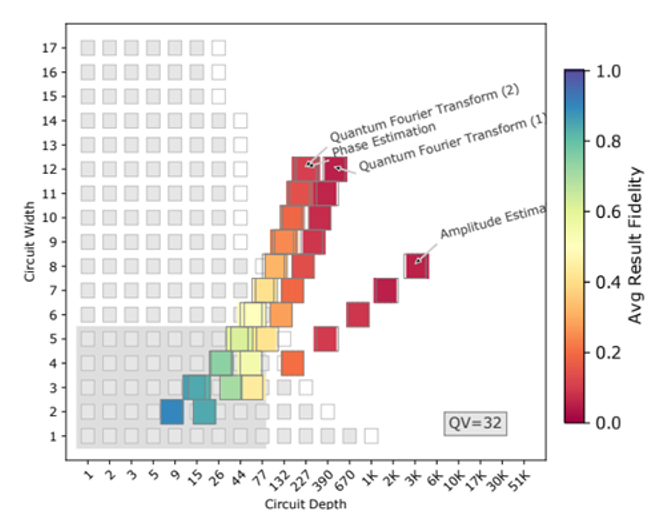 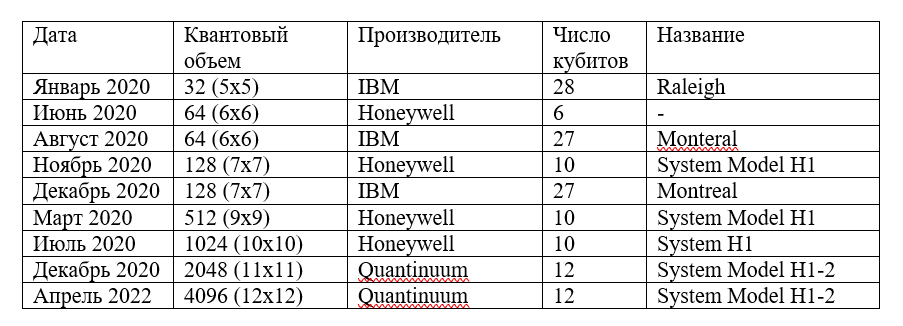 Lubinski, T., Johri, S., Varosy, P., Coleman, J., Zhao, L., Necaise, J., Baldwin, C.H., Mayer, K. and Proctor, T., 2021. Application-oriented performance benchmarks for quantum computing. arXiv preprint arXiv:2110.03137.
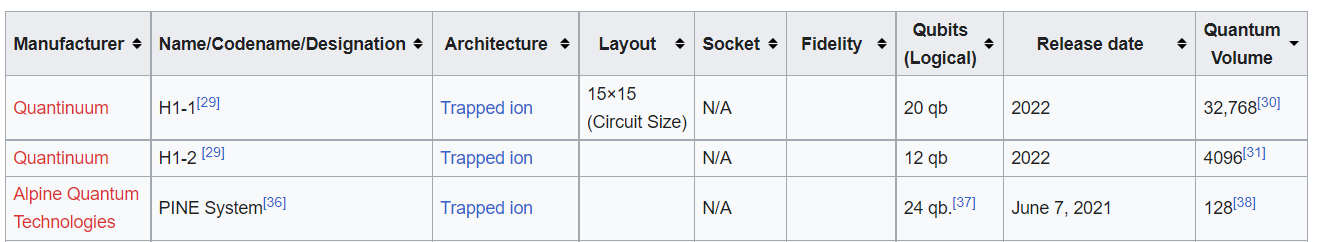 Моделирование - выбор параметров
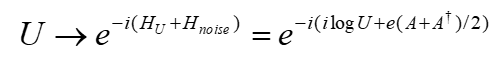 Модель шума:
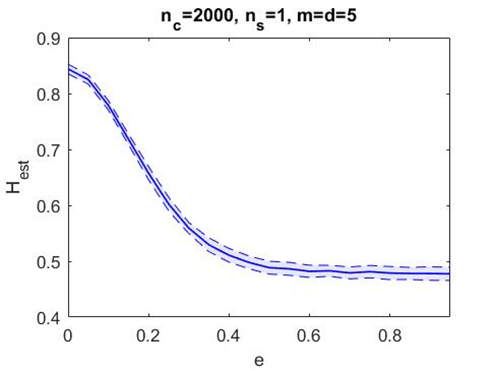 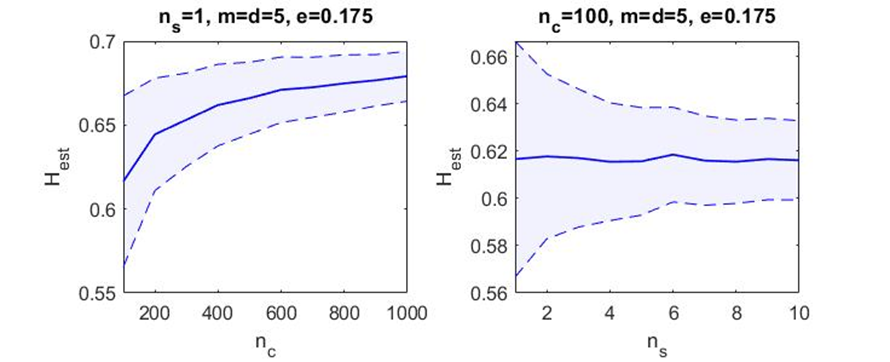 Зависимость от параметров (1000 эксп.)
Зависимость от шума (100 эксп.)
Моделирование - критические значения точности
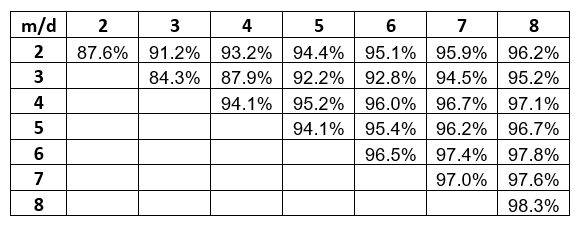 Модель шума:
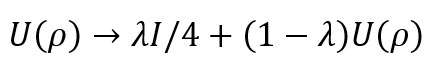 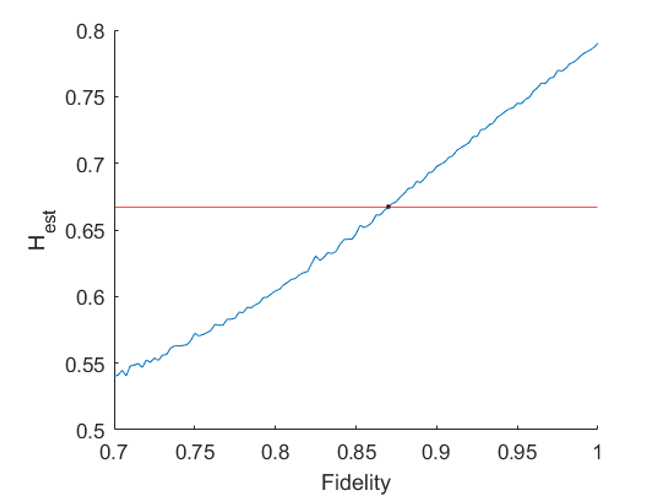 Необходимая точность для различных размеров схемы
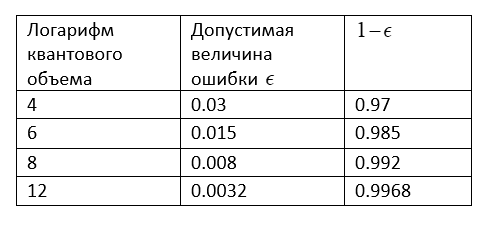 Результаты из оригинальной работы 
(с разложением Картана)
Минимальная необходимая точность для m=d=2
Свойства
Учитывает всю работу квантового вычисления:
Физические шумы (локальные и нелокальные)
Топологию
Транспиляцию схем
Интересно исследовать влияние глобальных ошибок 
Масштабируем до ограничений симуляции квантовых схем
Интересно исследовать расширения
Предполагается превосходство
Выводы
Существует множество подходов к бенчмаркингу квантовых компьютеров
Подходы имеют свои плюсы и минусы

Квантовый объём - один из наиболее популярных бенчмарков
Анализирует работу квантового компьютера в целом
Предполагается квантовое превосходство
До ~50 кубитов 

Также были рассмотрены:
Квантовая томография
Randomized benchmarking
CHSH-игра
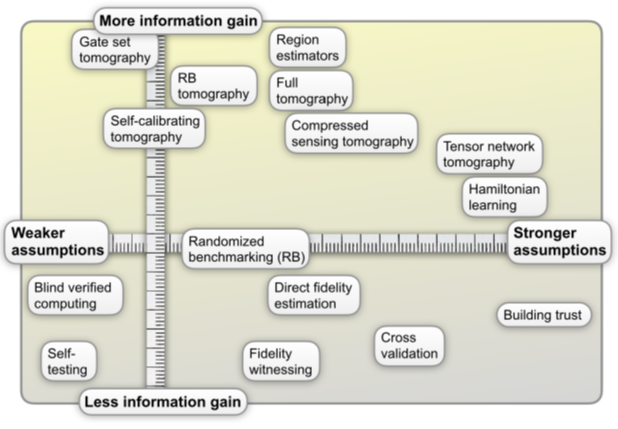 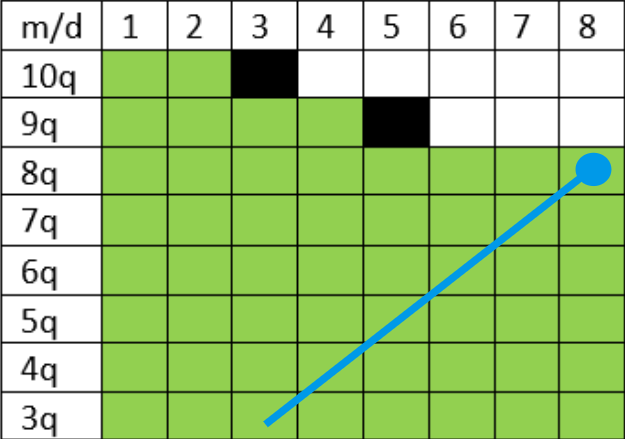 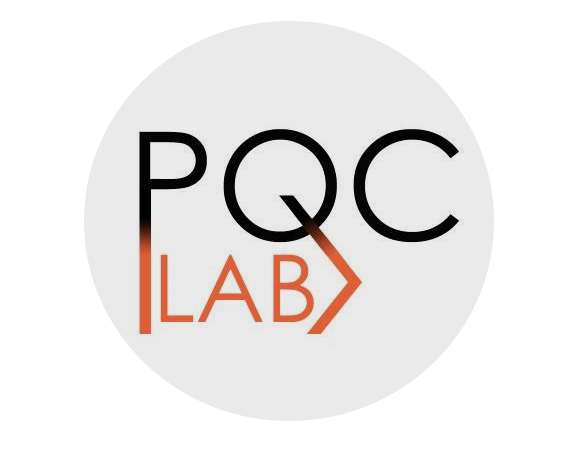 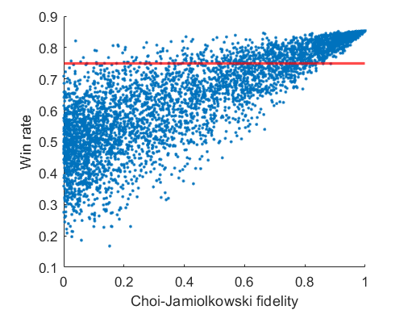